MESHCORB N Metal wastepaper basket - 18 L - 20 L bag
Boost your office with this metal Mesh wastepaper basket.
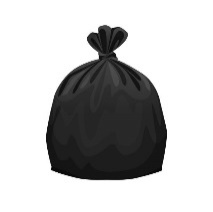 Large 18 litre capacity and 20 litre bin liners.
20 L
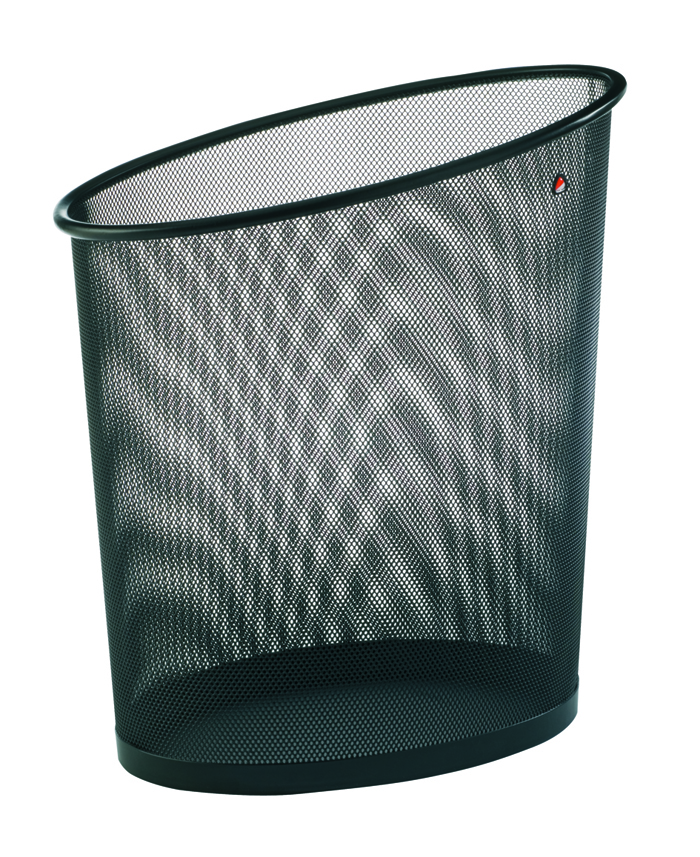 Space-saving thanks to its elliptical shape.
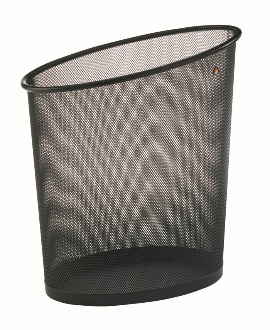 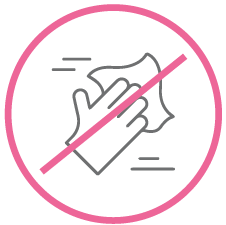 Easy to clean thanks to its wired structure
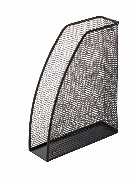 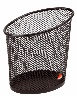 Belongs to a complete range of
20 Mesh metal accessories
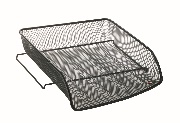 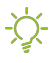 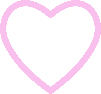 Boost your office with this metal Mesh wastepaper basket. Elegant and sturdy, it can easily be placed under your desk. Available in several colours, there is sure to be a wastepaper basket to suit your taste.
Plus, benefit from a complete range of desk accessories to harmonise your workstation.
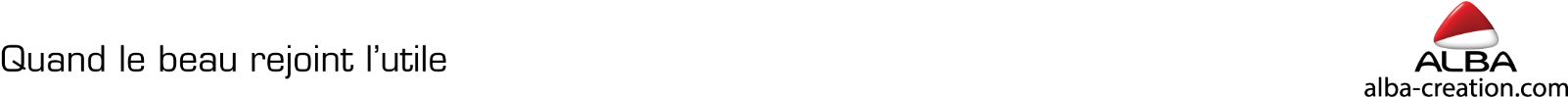 MESHCORB N Metal wastepaper basket - 18 L - 20 L bag
Boost your office with this metal Mesh wastepaper basket.
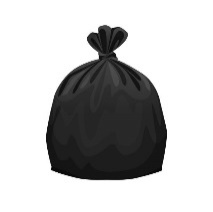 20 L
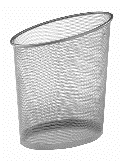 18 L
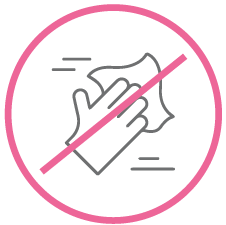 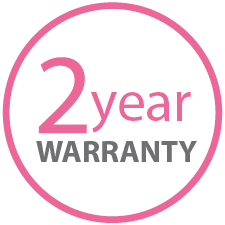 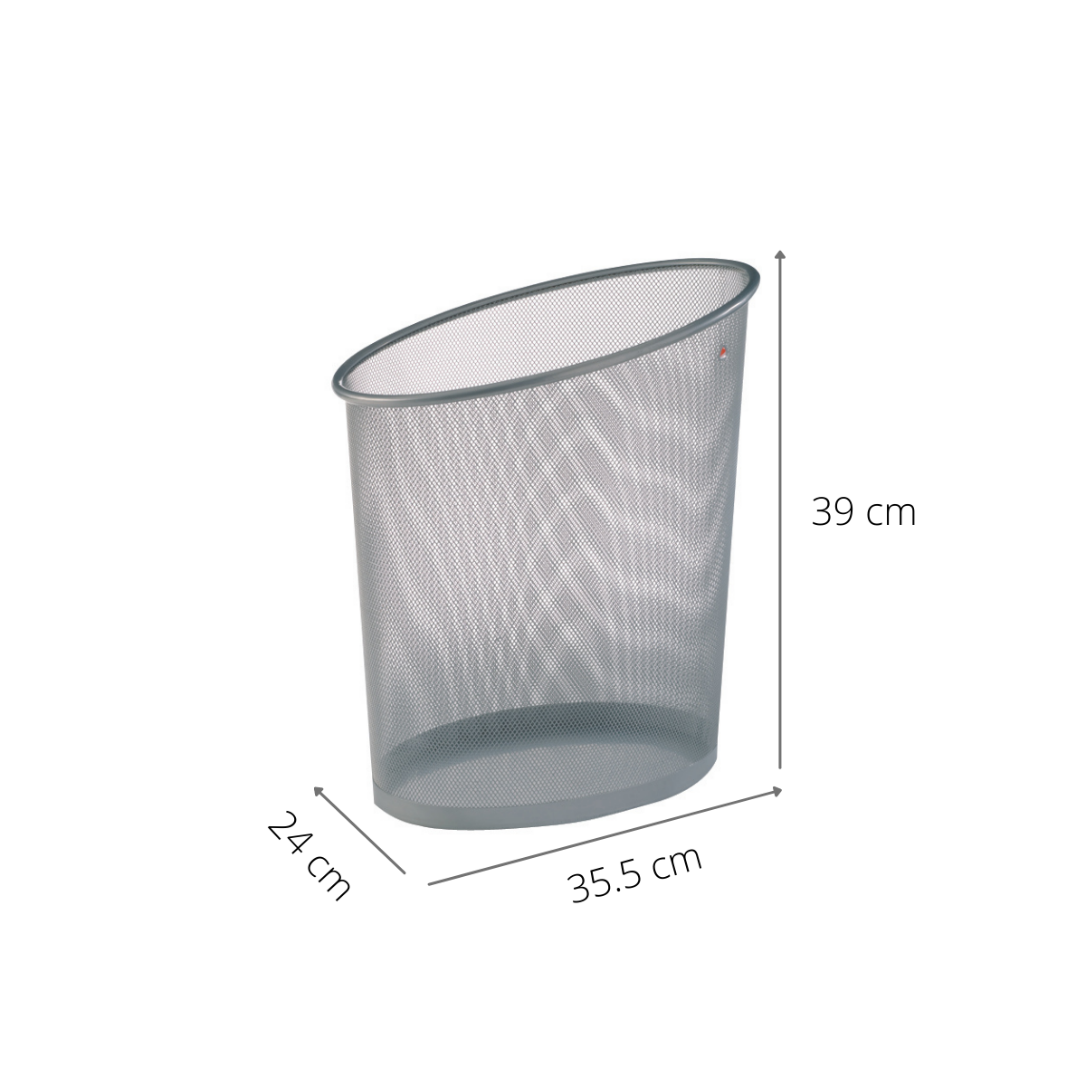 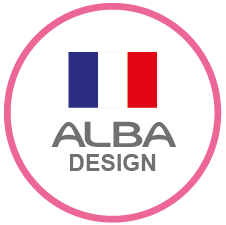 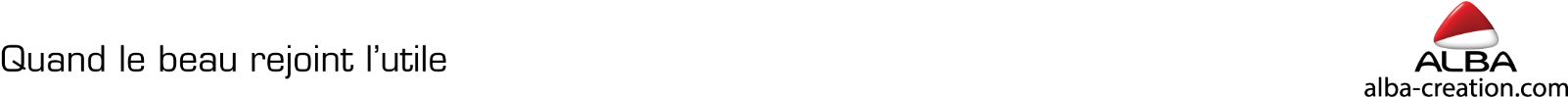